Zastosowanie skanerów 3D (ręcznych i automatycznych)
Projekt finansowany w ramach programu Ministra Nauki i Szkolnictwa Wyższego  pod nazwą „Regionalna Inicjatywa Doskonałości” w latach 2019 – 2020 nr projektu 020/RID/2018/19, kwota finansowania 12 000 000 PLN
Autor: Piotr Chabecki 
Częstochowa 2019
Dwie grupy scanerów 3D
Skanery 3D automatyczne
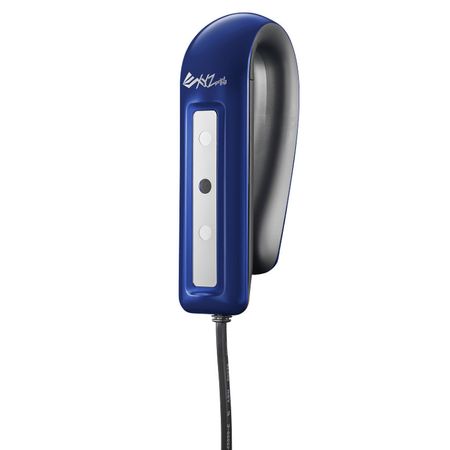 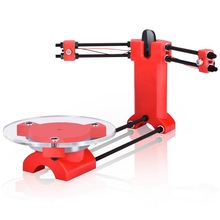 Skanery 3D ręczne
Automatyczny scaner 3D
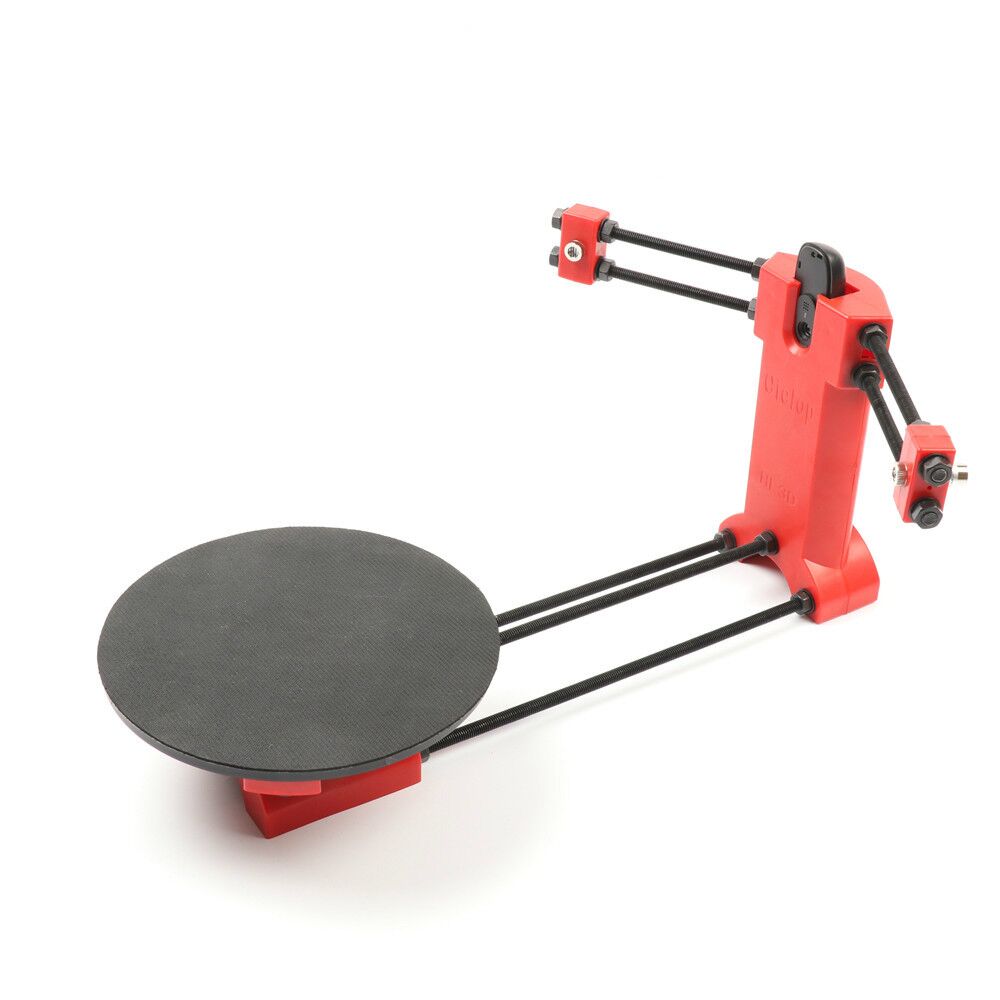 Skanery 3D automatyczne
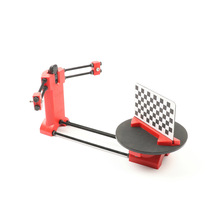 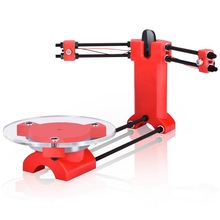 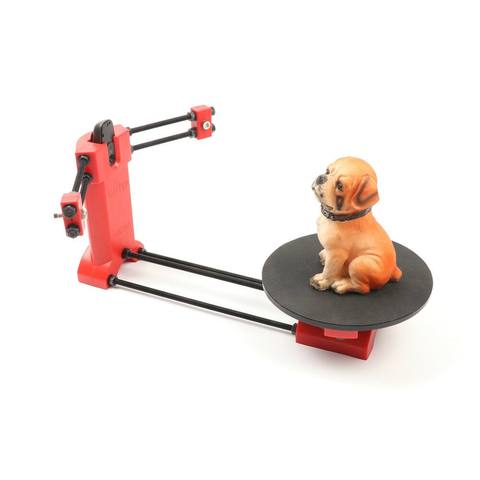 Automatyczny scaner 3D
Skanery 3D automatyczne
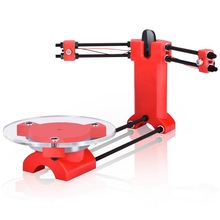 Parametry skanowania:
Max rozmiar: 15 cm szerokość, 15 cm głębokość, 15 cm wysokość
Rozdzielczość optyczna 640 x 480 
Czas obrotu – do 120 sekund – automatyczny/ręczny
Automatyczny scaner 3D
Skanery 3D automatyczne
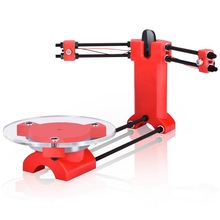 Kalibracja
Oświetlenie
Parametry optyczne kamery
Parametry mechaniczne
Automatyczny scaner 3D
Skanery 3D automatyczne
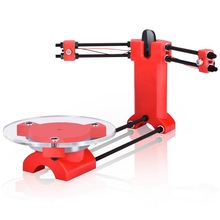 Zapisanie efektu pracy
ręczny scaner 3D
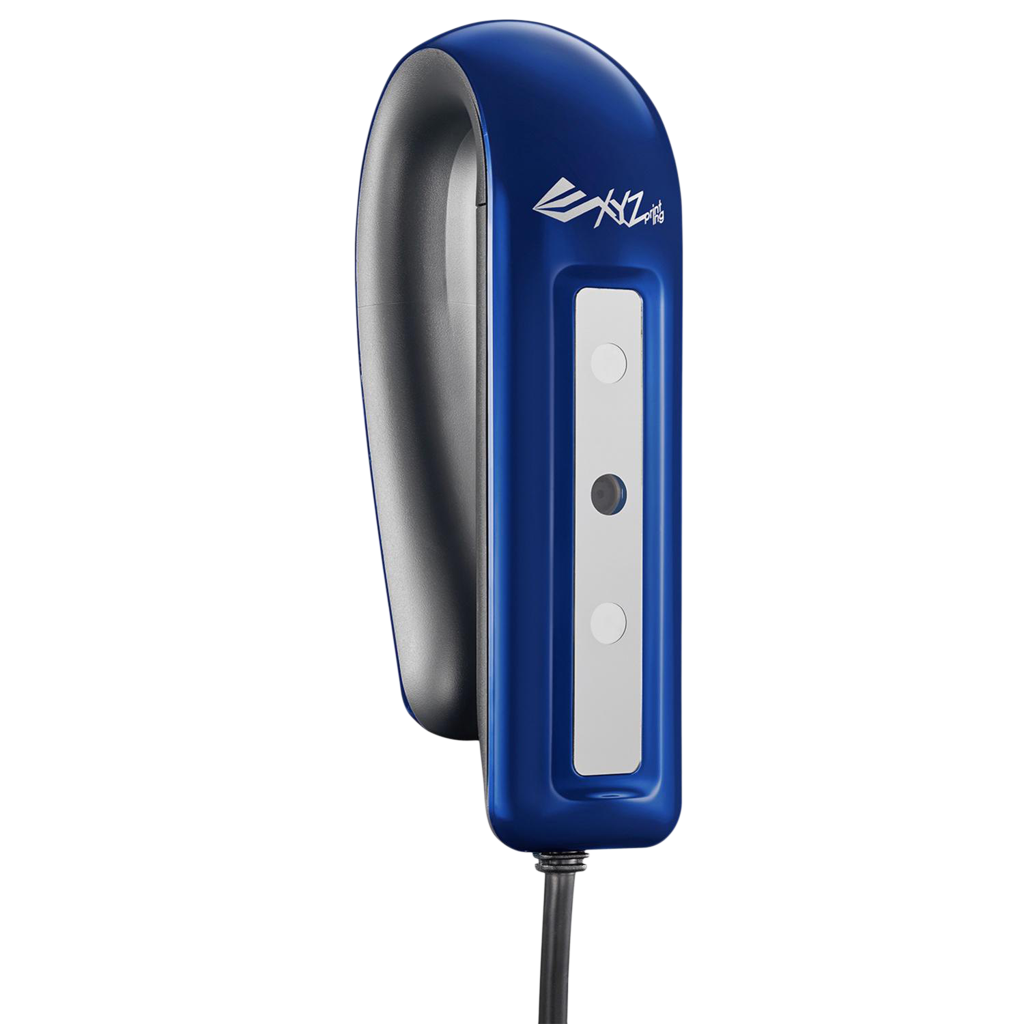 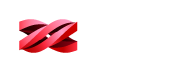 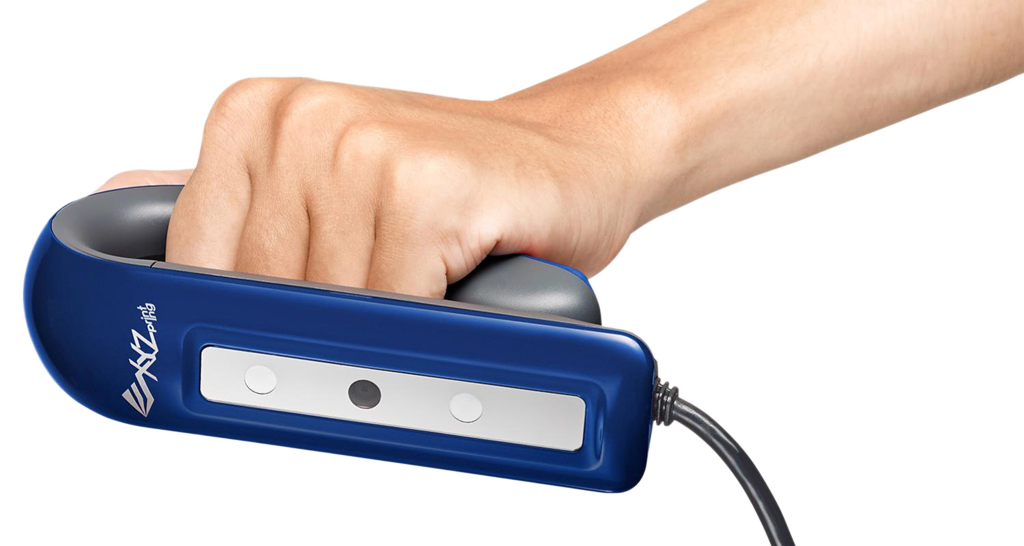 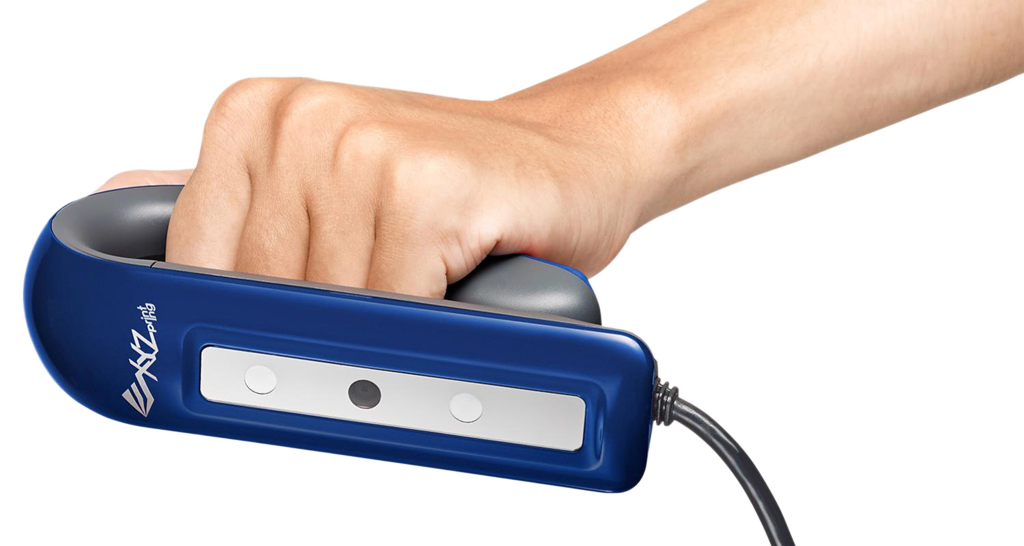 ręczny scaner 3D
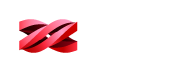 Parametry skanowania:
Max rozmiar: 100 cm szerokość, 100 cm głębokość, 200 cm wysokość
Rozdzielczość optyczna 1920 x 1080 
Rozdzielczość dla kolorów 4k
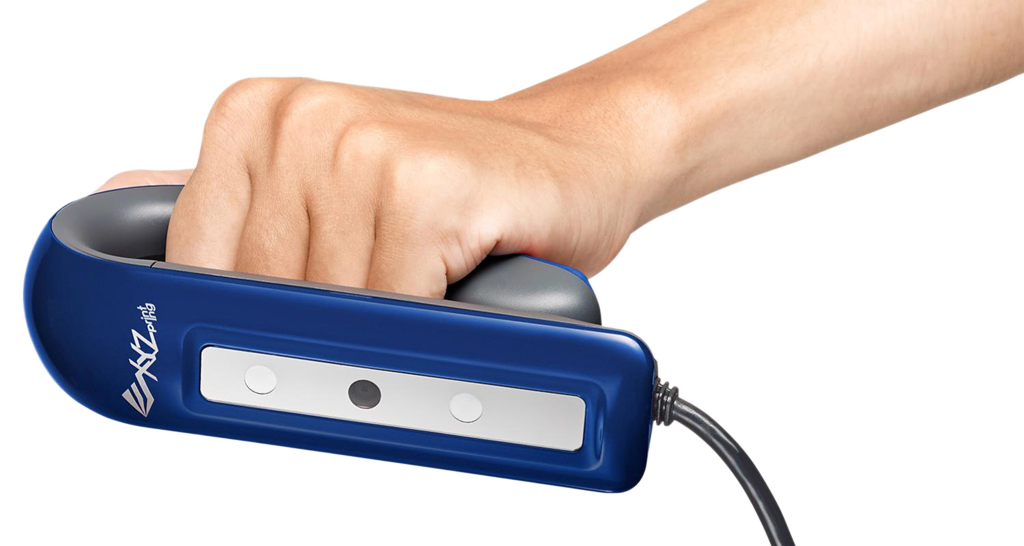 ręczny scaner 3D
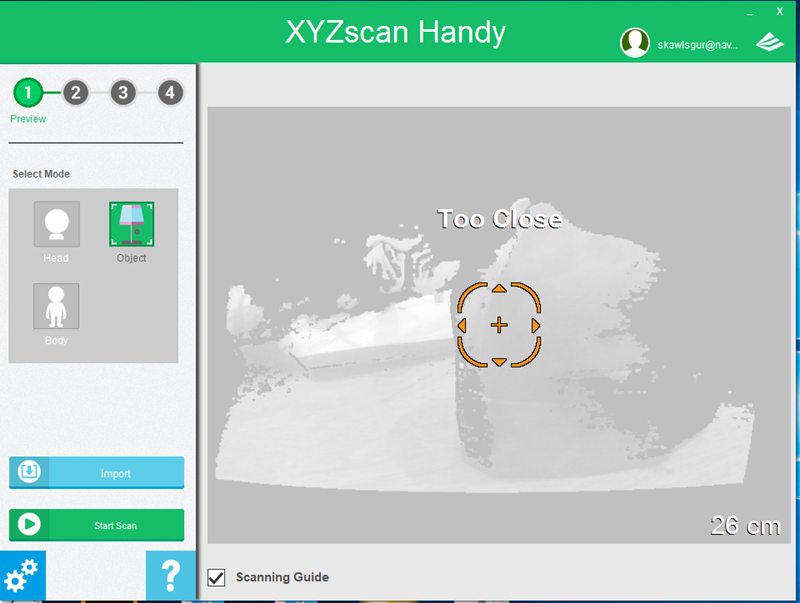 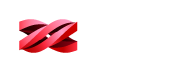 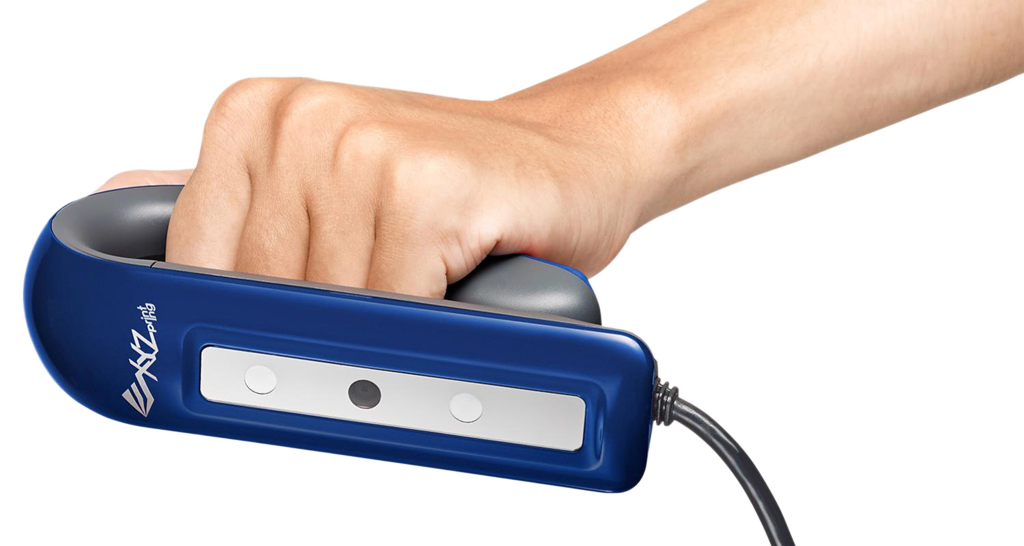 ręczny scaner 3D
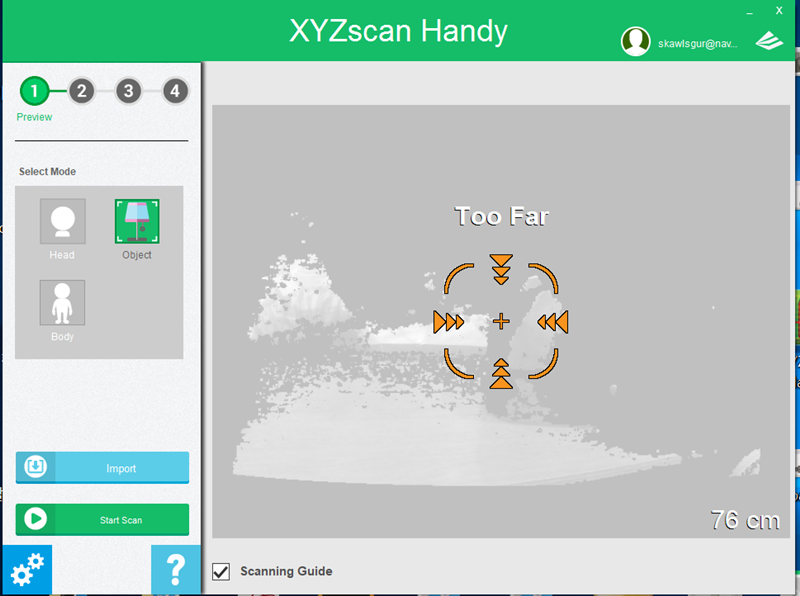 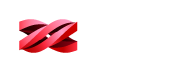 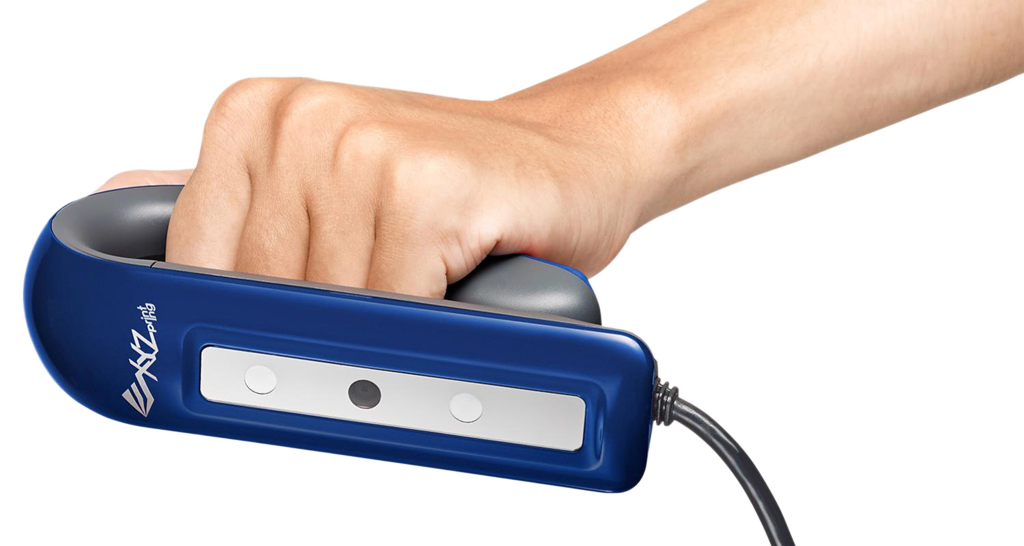 ręczny scaner 3D
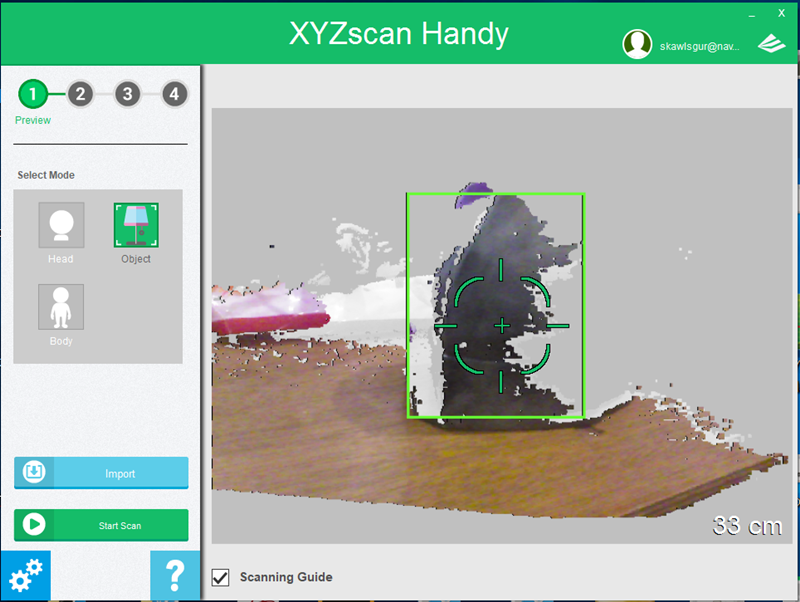 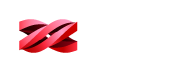 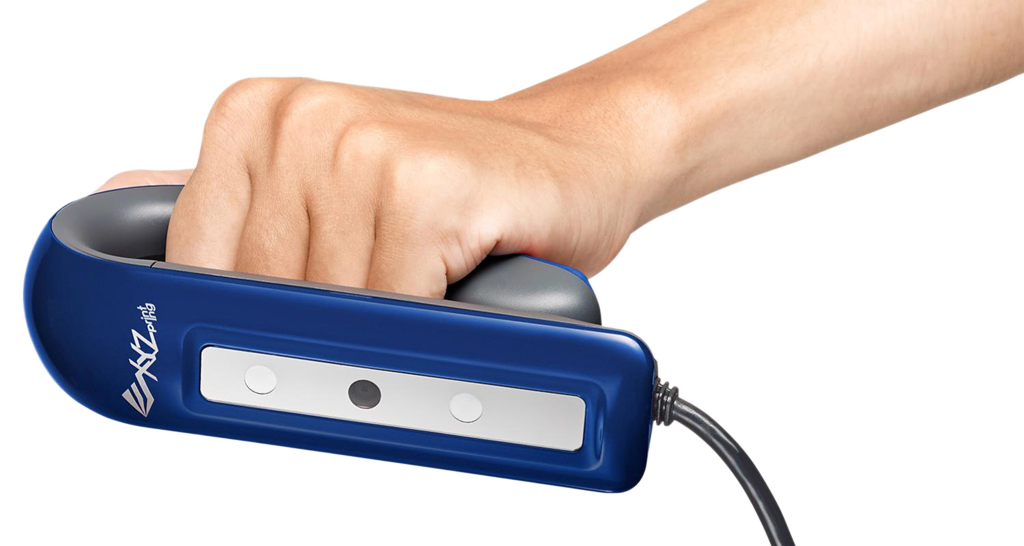 ręczny scaner 3D
Korekta kolorów
Korekta obiektu
Zapisanie pracy
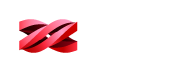 Dziękuję za uwagę